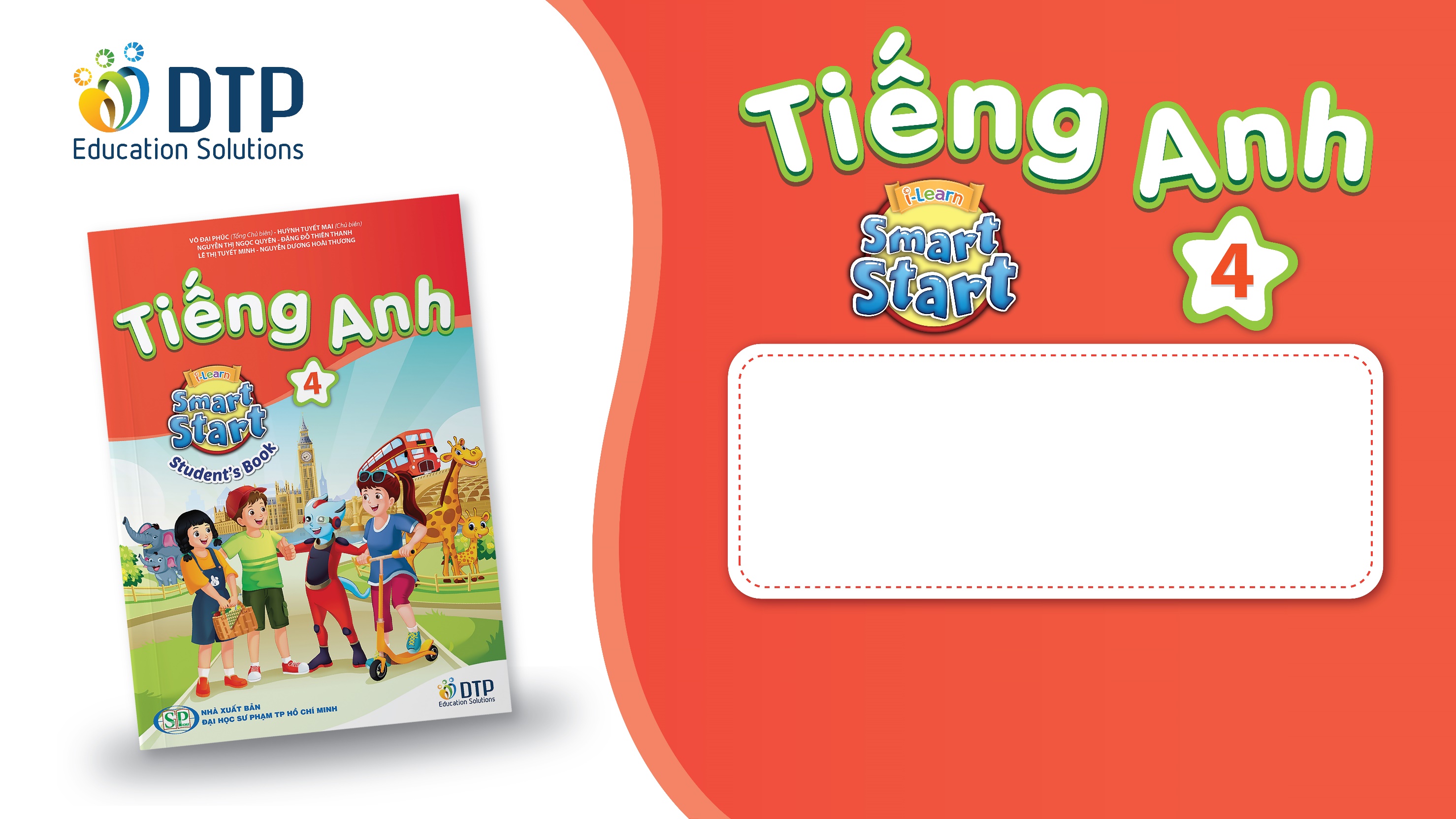 Unit 7: MY FAMILY
Lesson 3.3
Page 100
Lesson Outline
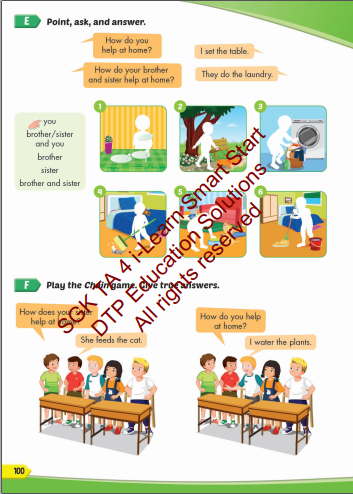 Warm-up
Practice
Speaking
Consolidation
Wrap-up
Lesson 3
Today’s lesson
Vocabularies
Set the table
Water the plants
Walk the dog
Feed the cat
Mop the floor
Do the laundry
Structures/ Sentence patterns
How do you help at home?
I set the table.
How does your brother help at home?
He mops the floor.
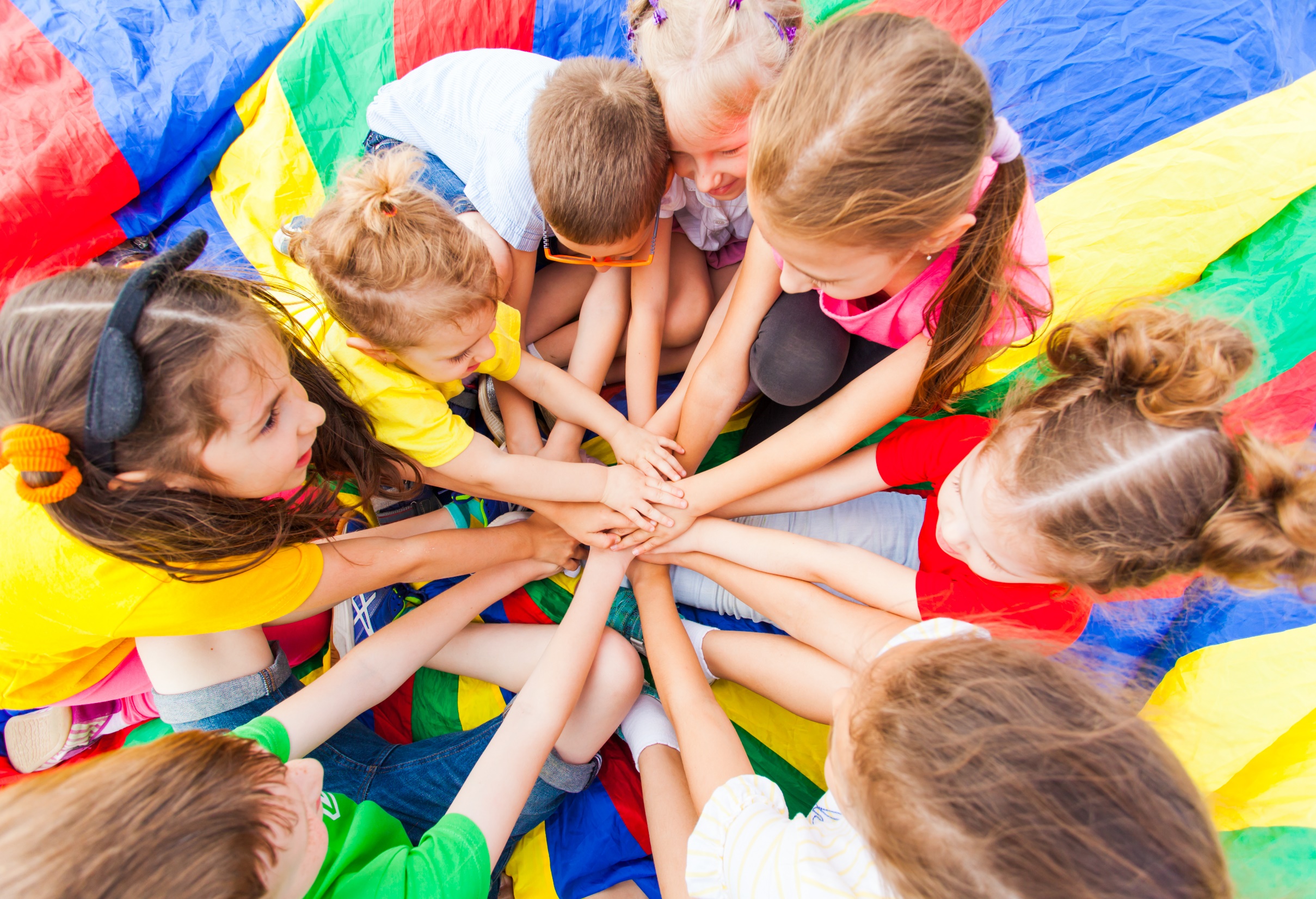 WARM UP
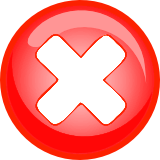 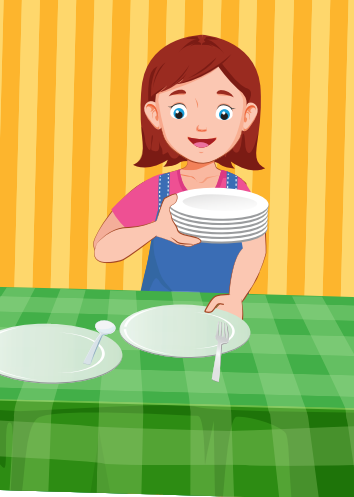 sit
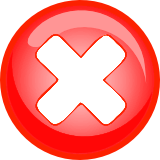 cut
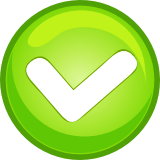 set
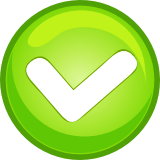 walk
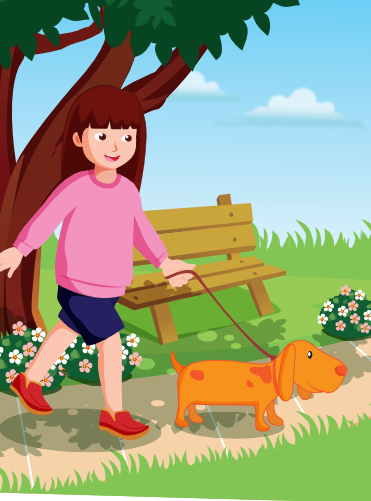 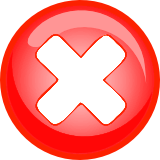 feed
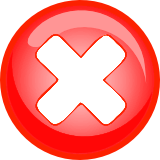 open
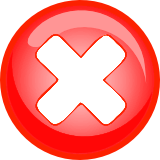 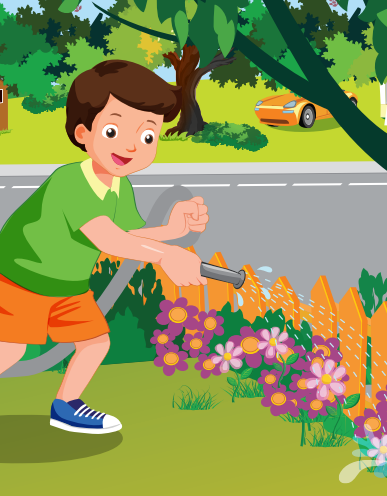 sweep
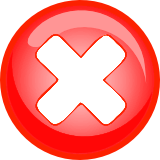 close
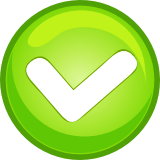 water
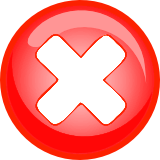 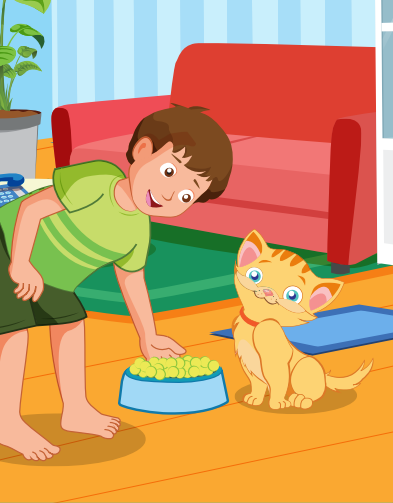 walk
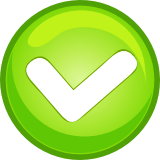 feed
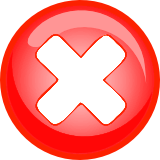 need
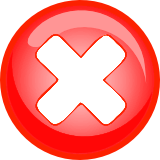 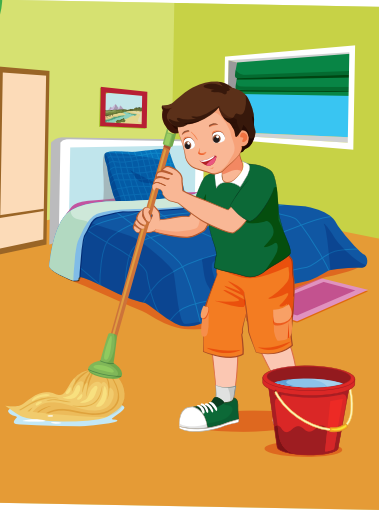 see
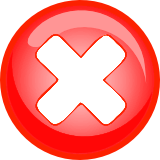 put
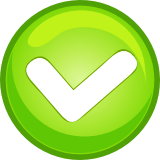 mop
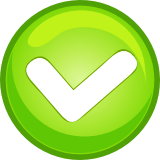 do
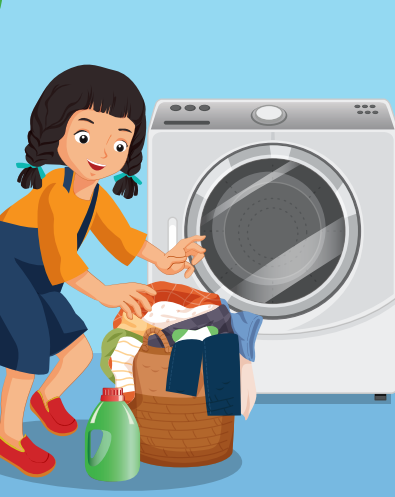 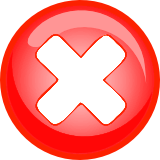 hi
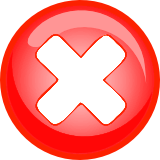 go
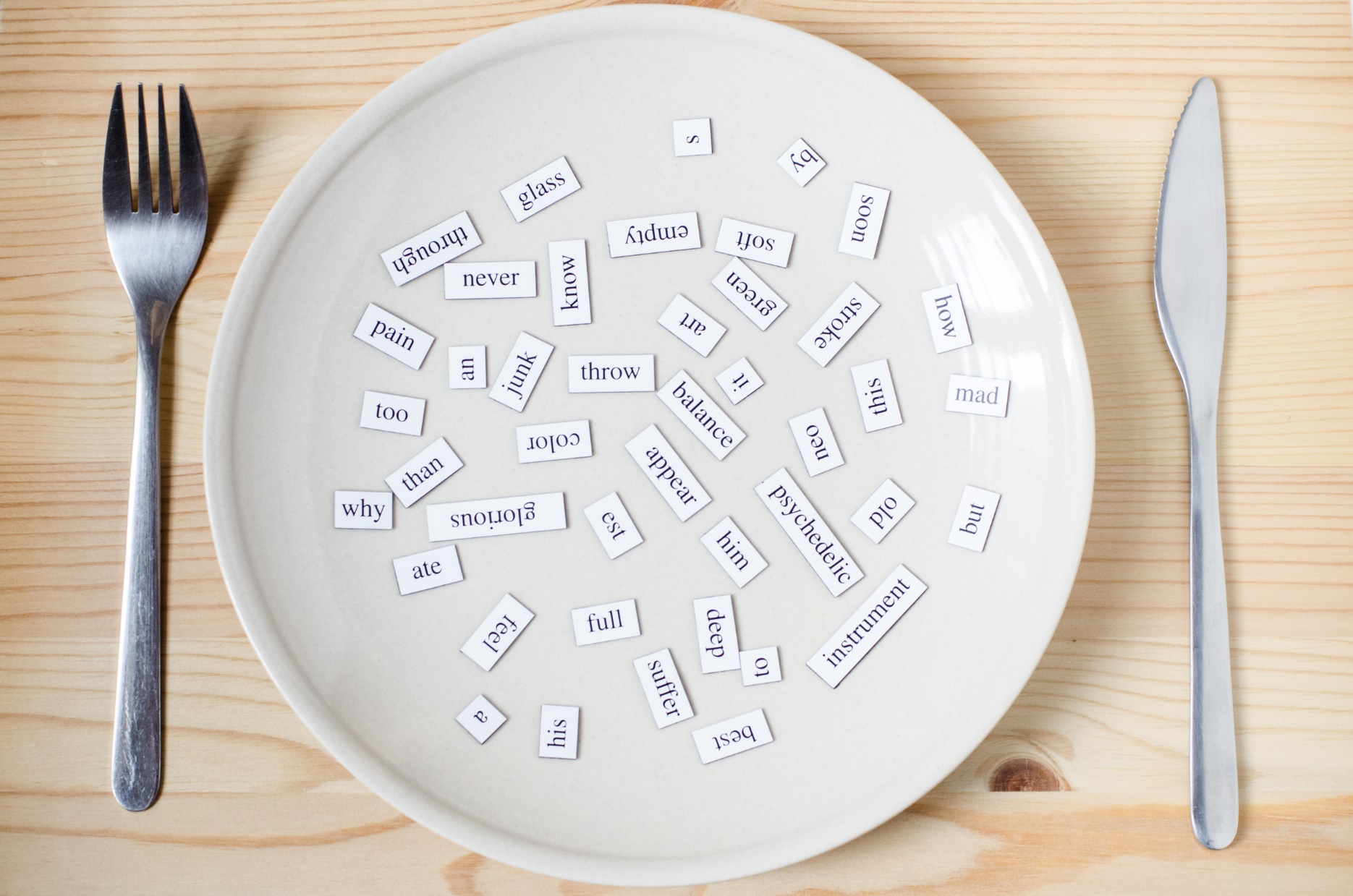 Structures
How do you have at home?
I set the table.
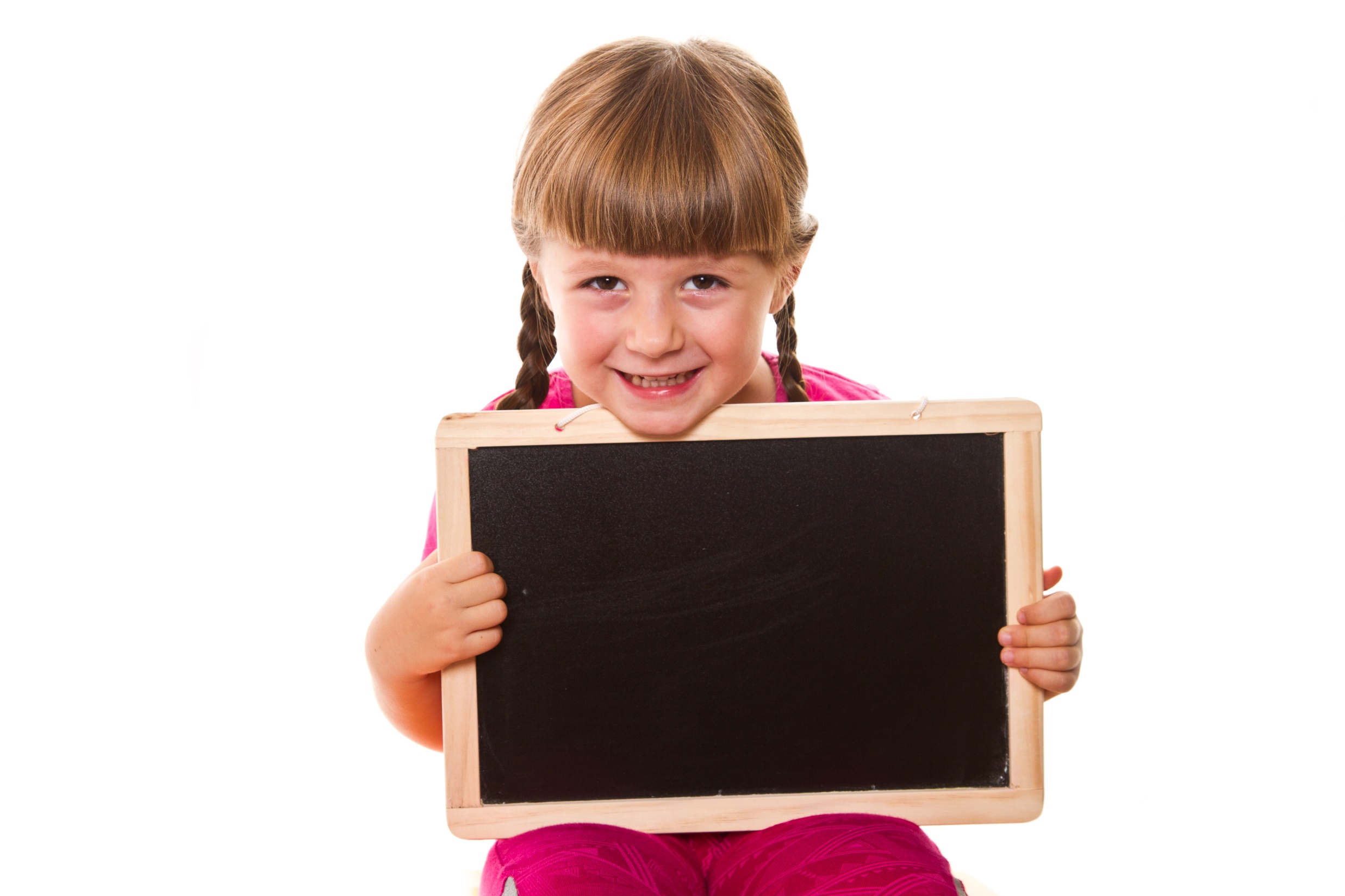 Practice
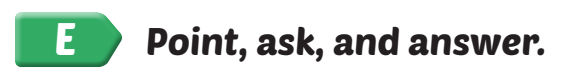 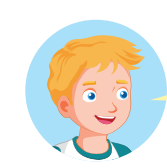 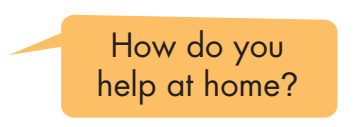 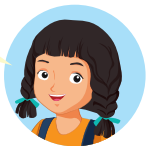 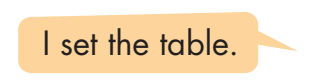 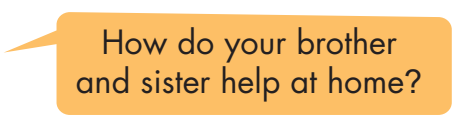 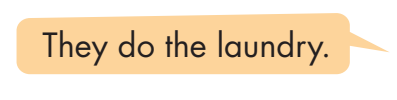 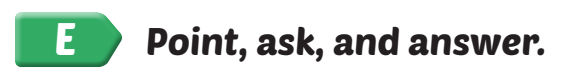 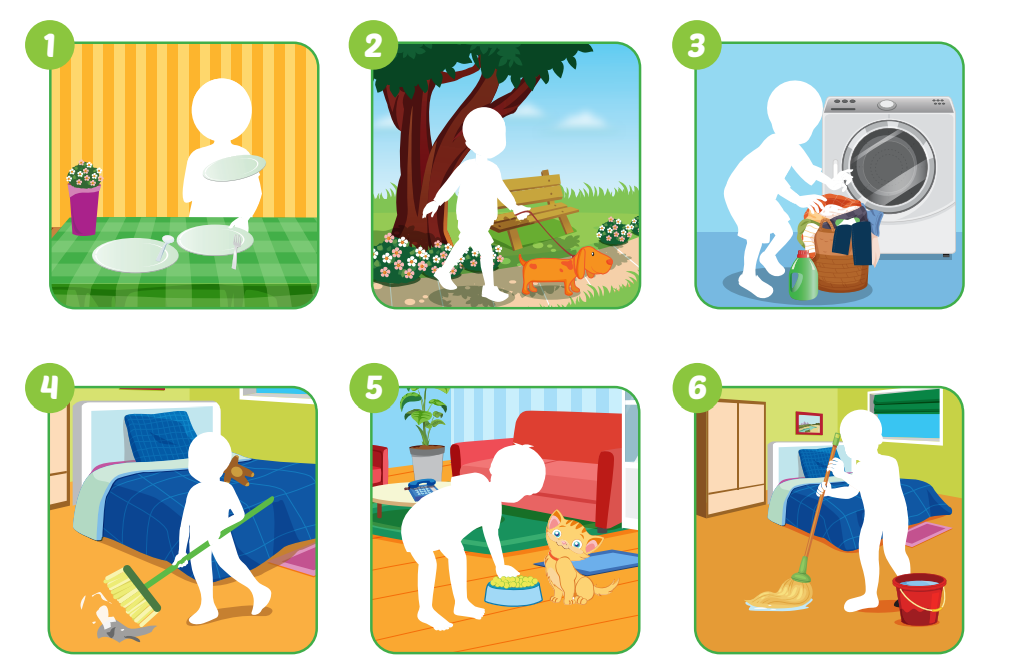 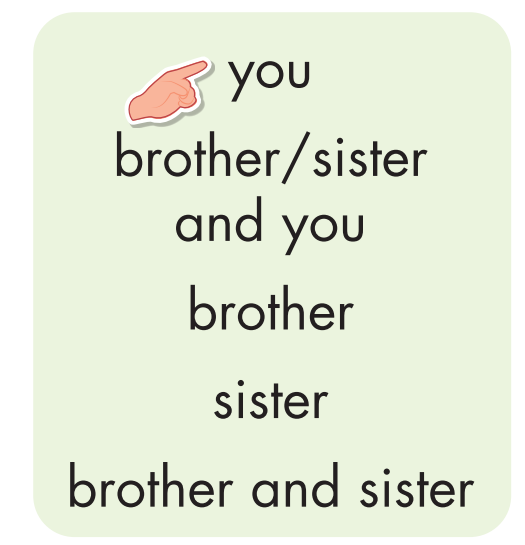 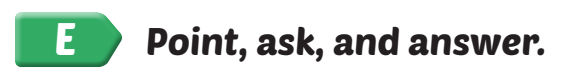 How does your brother help at home?
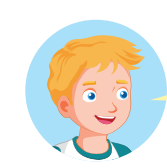 They do the laundry
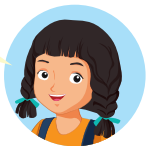 Oh, that’s nice.
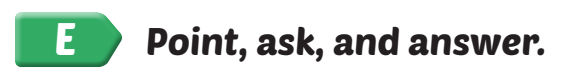 How does your brother and your sister help at home?
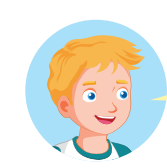 They sets the table
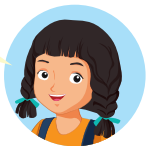 I set up the table at home, too.
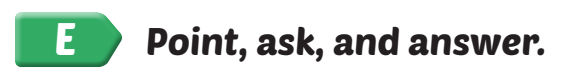 How does your sister and you help at home?
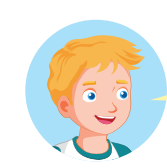 My sister feeds the cat and I walk the dog.
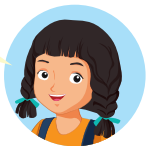 I walk the dog, too.
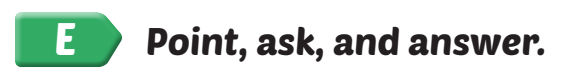 How does your sister help at home?
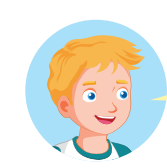 She mops the floor.
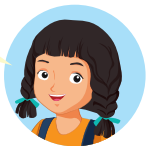 My sister mops the floor, too.
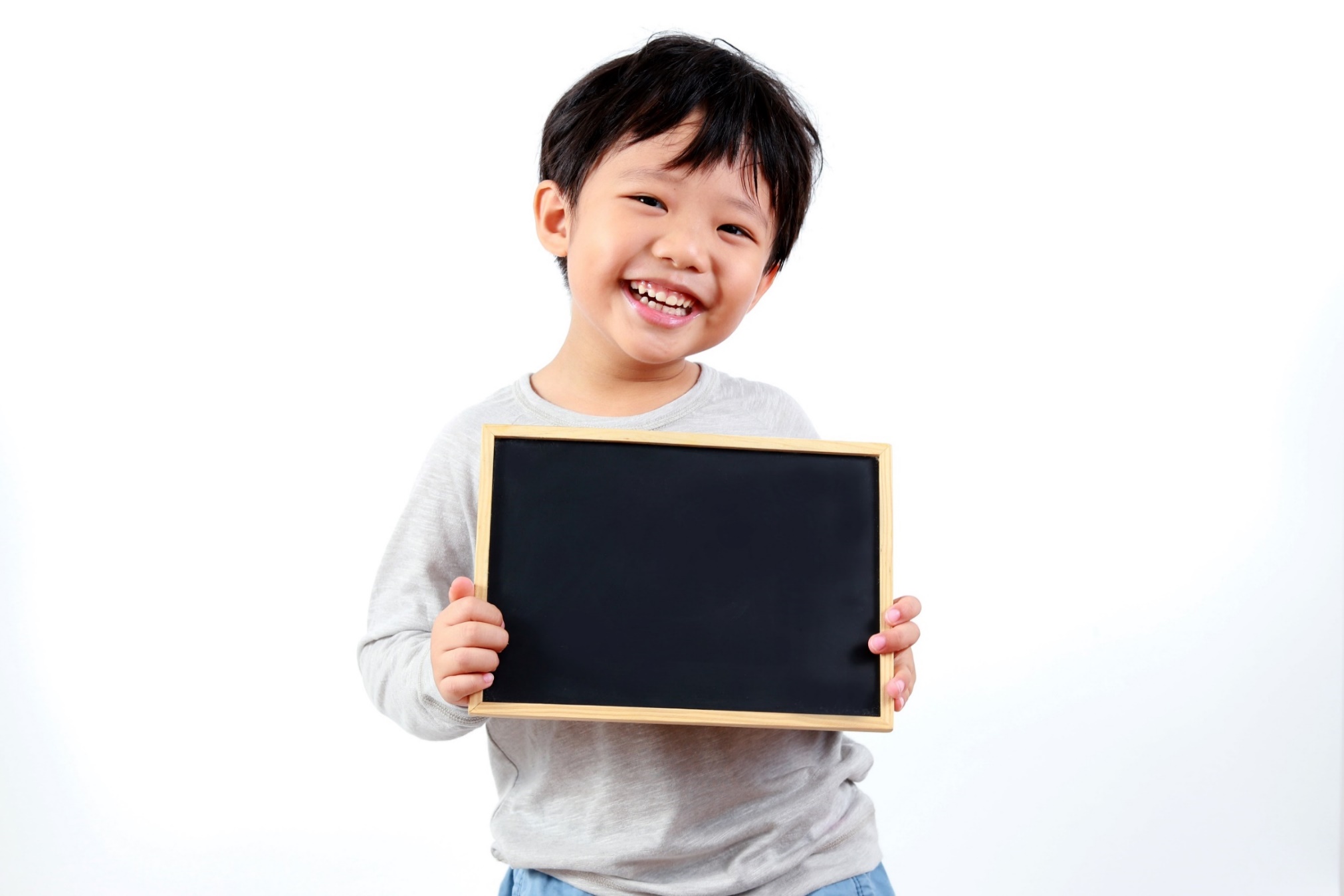 Speaking
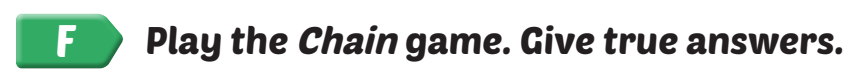 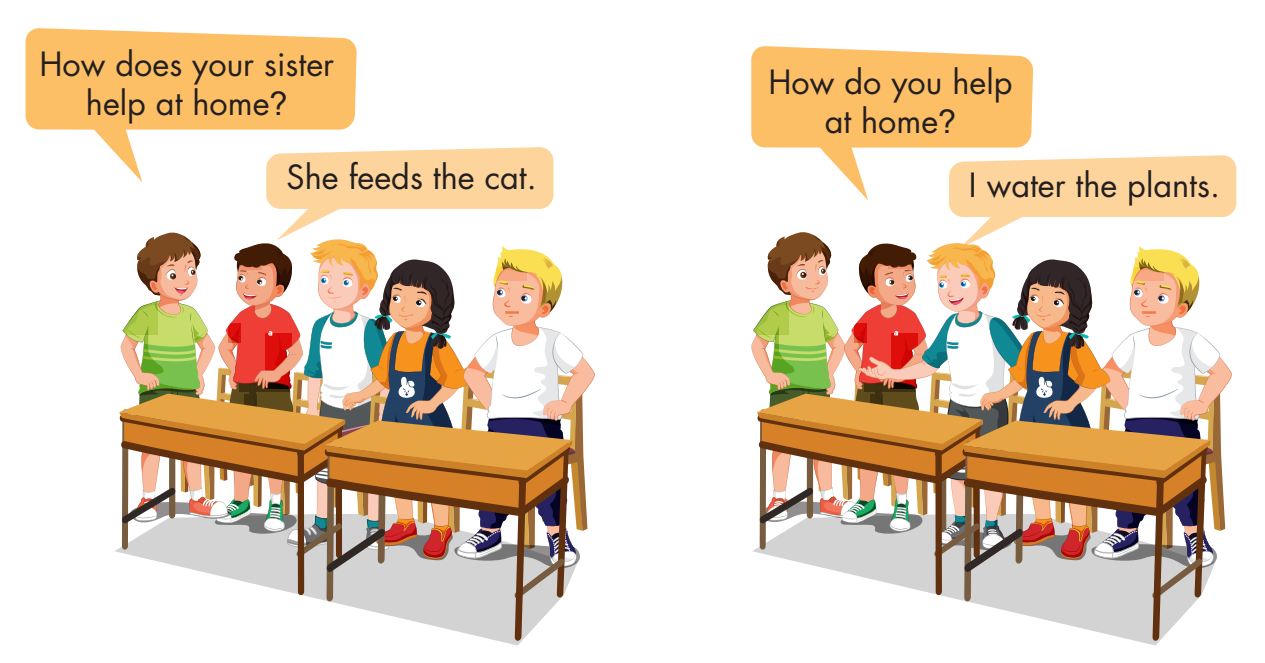 Work in pairs.
Ask each other using the form below.
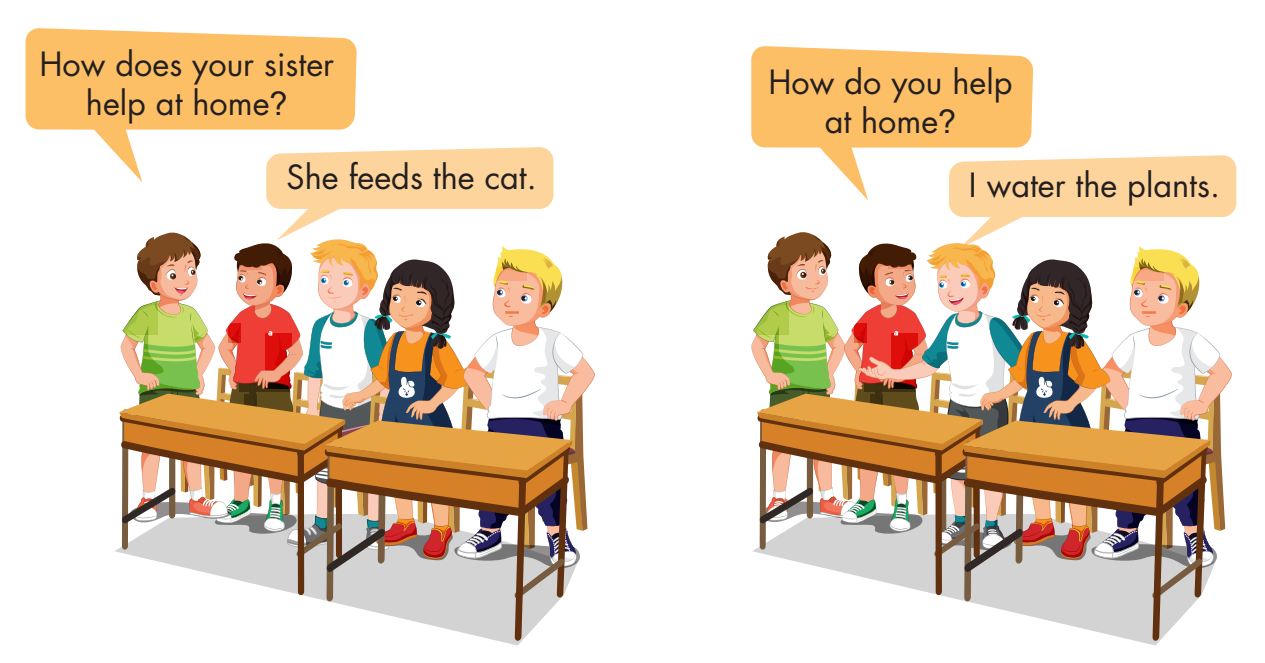 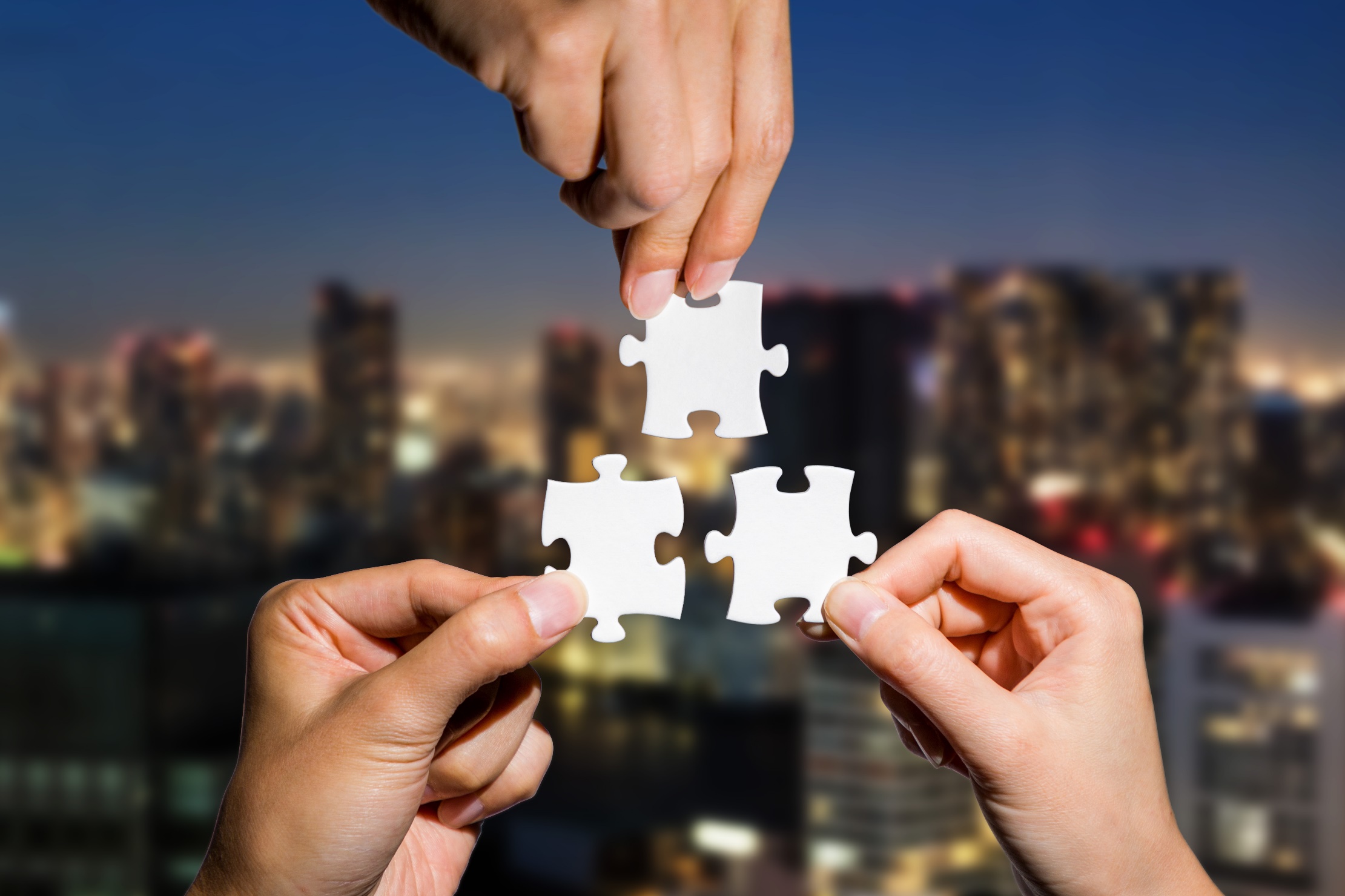 CONSOLIDATION
Let’s play!
Let’s Dance Game
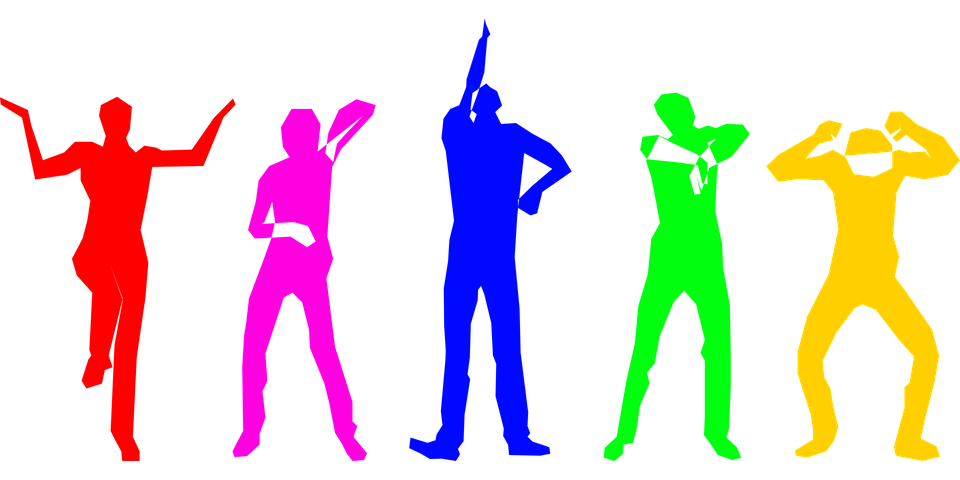 How To Play
Students must take turns reading the words in order.
Each time a student can choose to say the words in 1 square, 2 squares or a maximum of 3 squares.
The student who says the last word must dance!
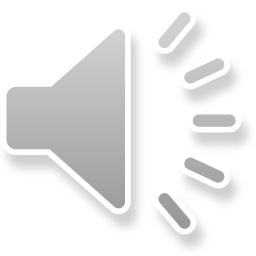 floor
set
mop
water
table
walk
cat
plant
do
dog
feed
laundry
DANCE!!
mop
store
farm
bank
office
hospital
floor
set
laundry
plant
floor
water
table
walk
farm
dog
store
feed
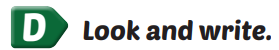 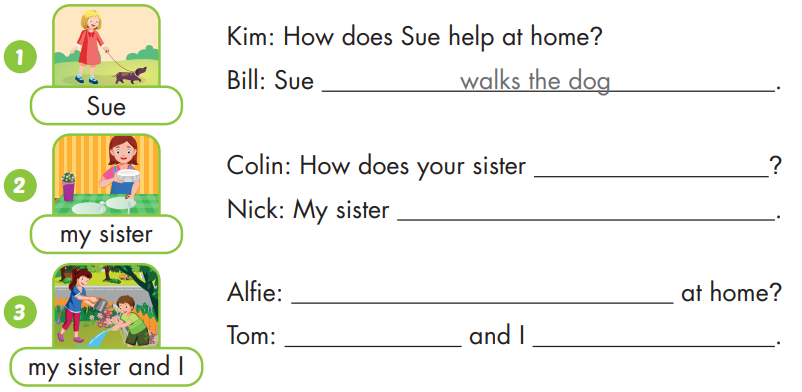 help at home
sets the table
How do your sister and you help
My sister
water the plants
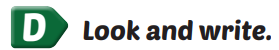 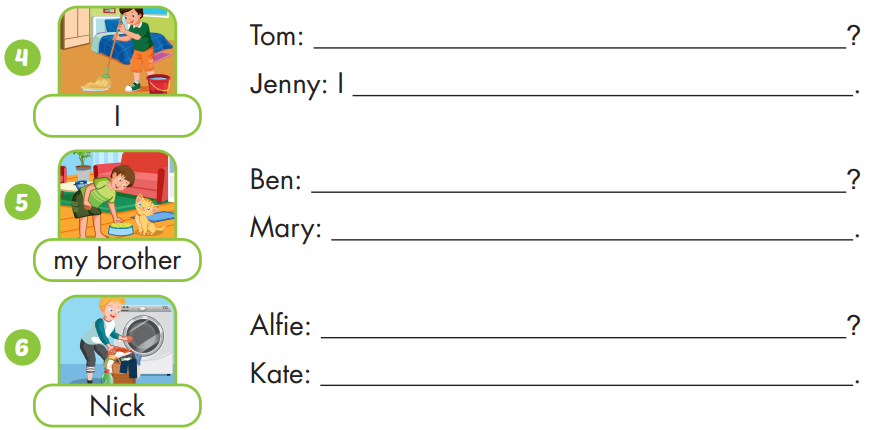 How do you help at home
mop the floor
How does your brother help at home
My brother feeds the cat
How does Nick help at home
Nick does the laundry
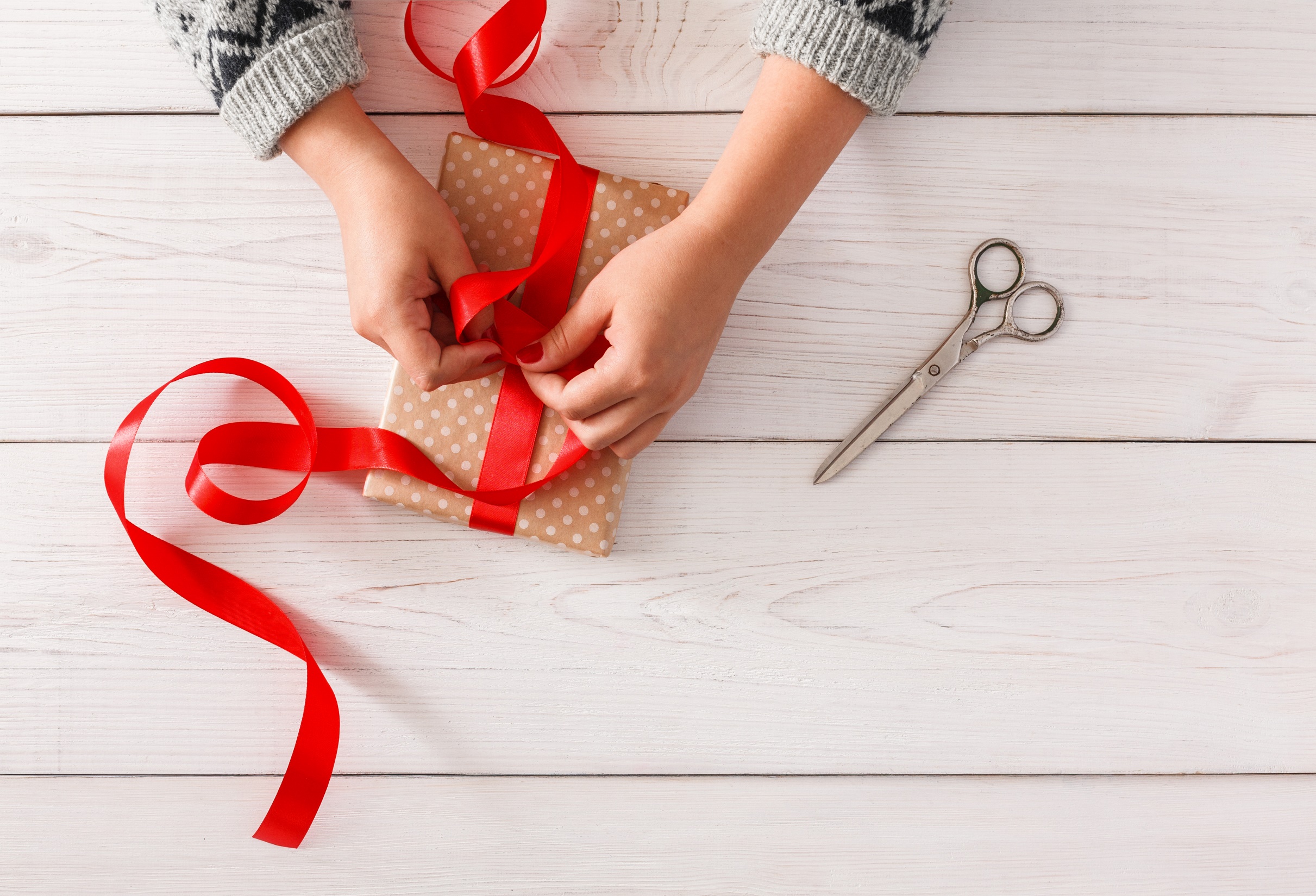 WRAP-UP
Today’s lesson
Vocabularies
Set the table
Water the plants
Walk the dog
Feed the cat
Mop the floor
Do the laundry
Structures/ Sentence patterns
How do you help at home?
I set the table.
How does your brother help at home?
He mops the floor.
Homework
Practice the vocabularies and structure; and make sentences using them. 
Do the exercises in Tiếng Anh 4 i-Learn Smart Start WB (page 67) 
Do the exercises in Tiếng Anh 4 i-Learn Smart Start Notebook (page 42)
Prepare the next lesson (page 101 SB) 
Play the consolidation games in Tiếng Anh 4 i-Learn Smart Start DHA App on www.eduhome.com.vn
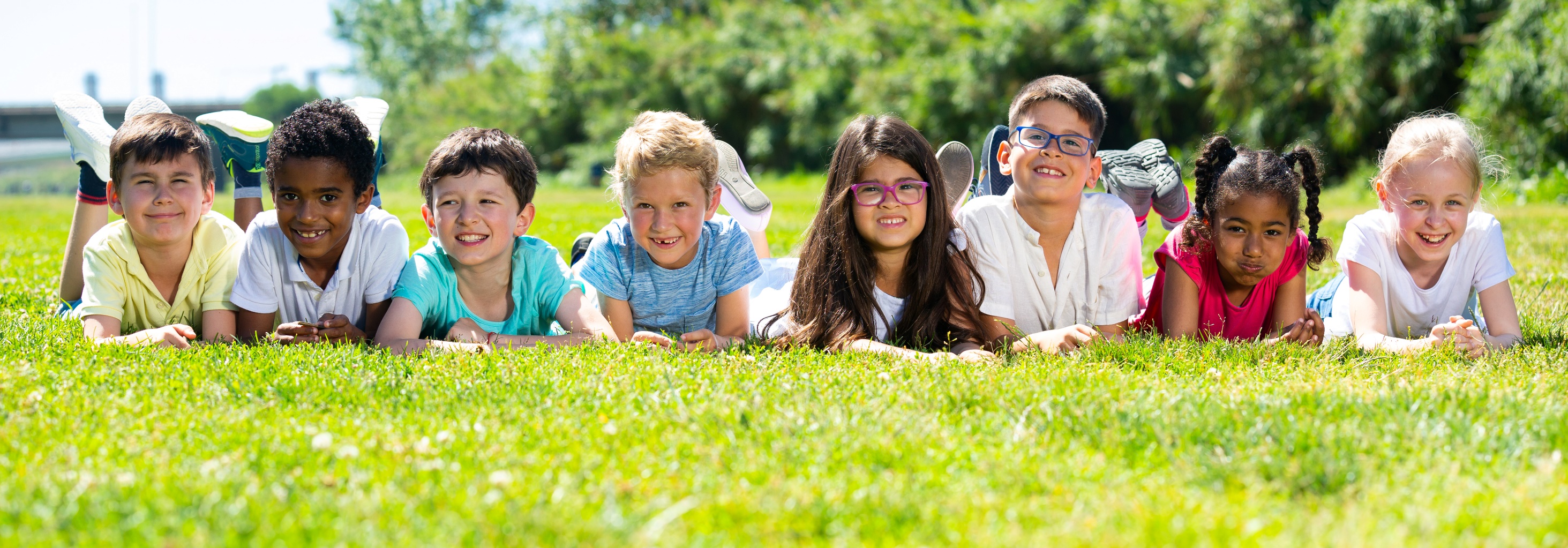 Have a nice day!